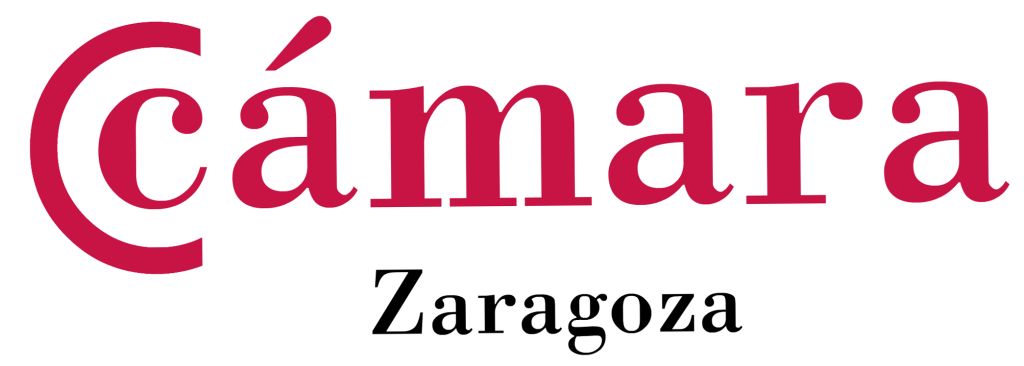 REFLEXIONES SOBRE ACTUALIDAD 
Análisis de situación del Sector Energético
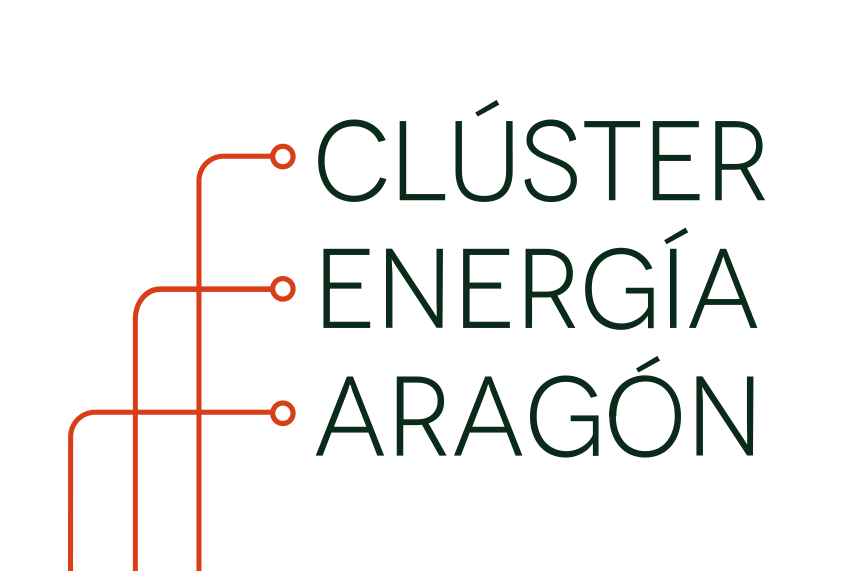 Entrevista a: Pedro Machín





Material de apoyo
Estructura de la generación por tecnologías (GWh). Sistema Eléctrico: NACIONAL
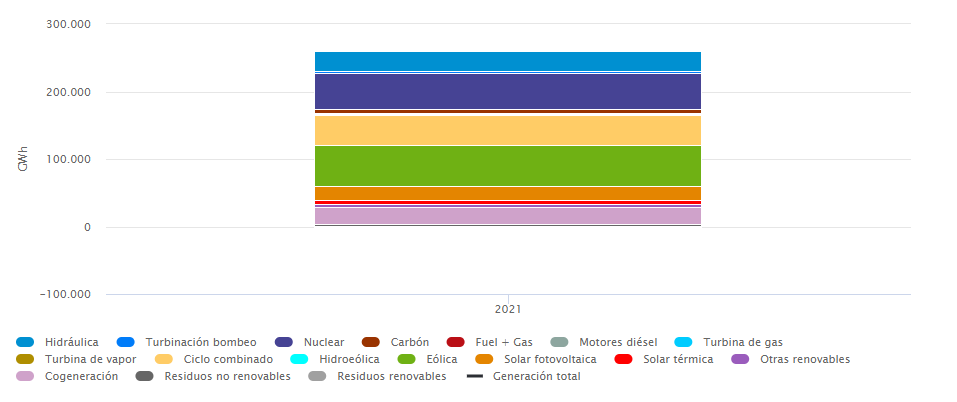 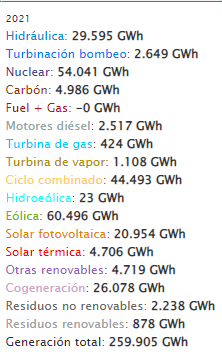 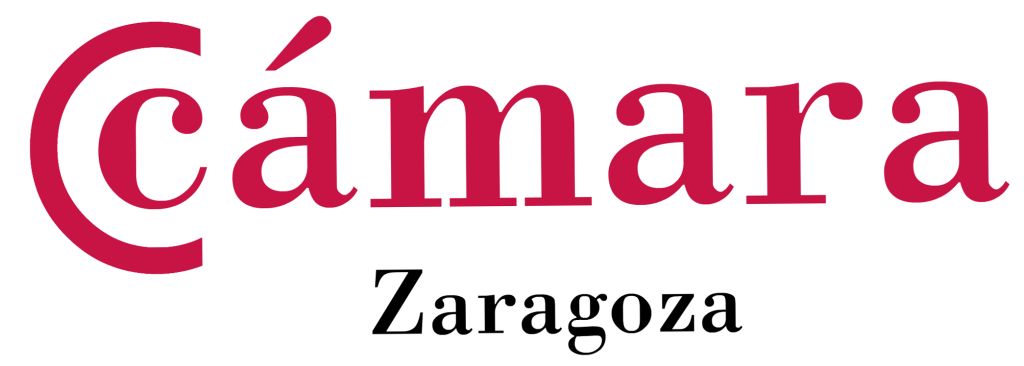 Fuente: Red Eléctrica. 2021
Estructura de la generación por tecnologías (MWh). Sistema Eléctrico: ARAGÓN
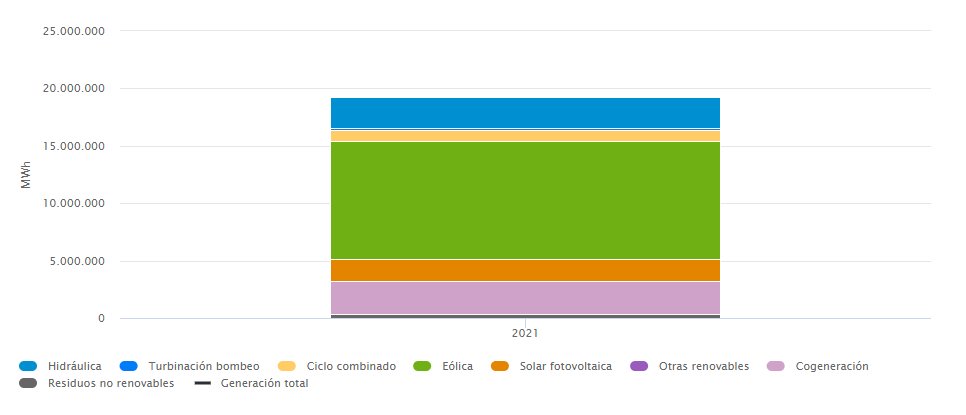 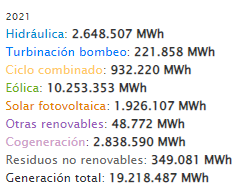 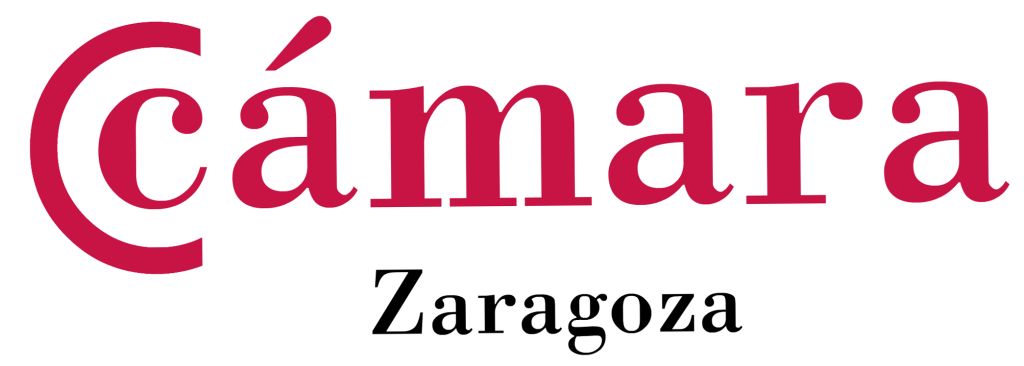 Fuente: Red Eléctrica. 2021
Evolución de la generación renovable y no renovable (%). NACIONAL vs ARAGÓN
NACIONAL
ARAGÓN
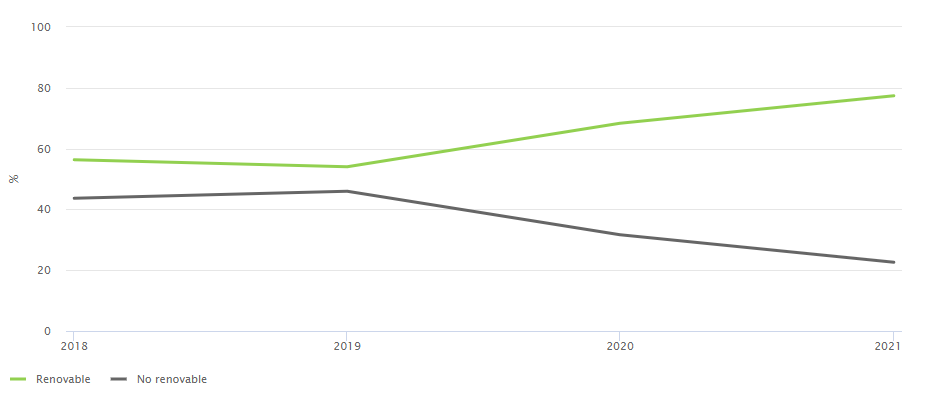 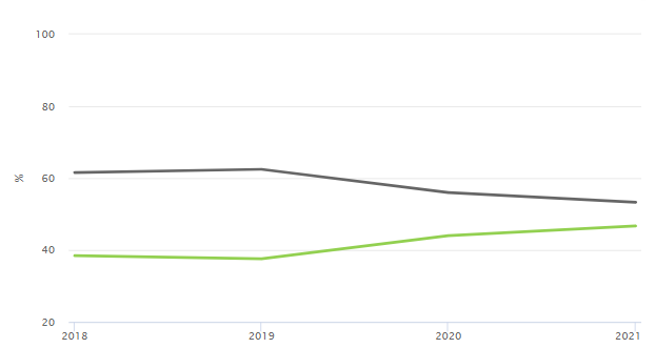 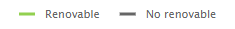 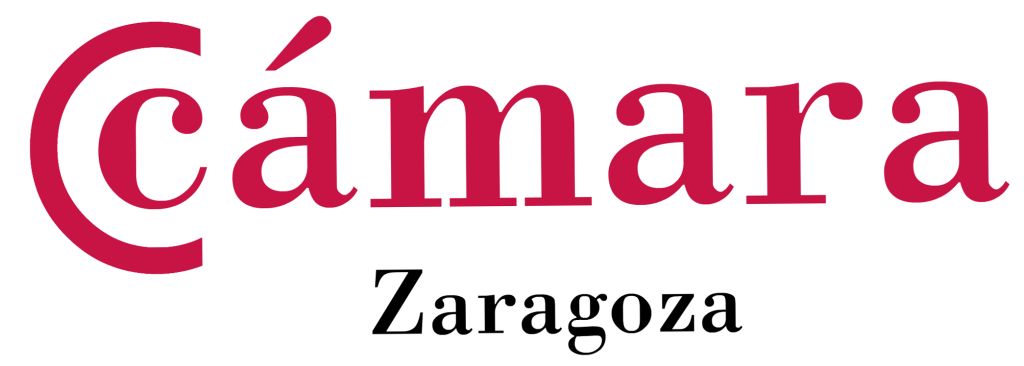 Fuente: Red Eléctrica. 2021
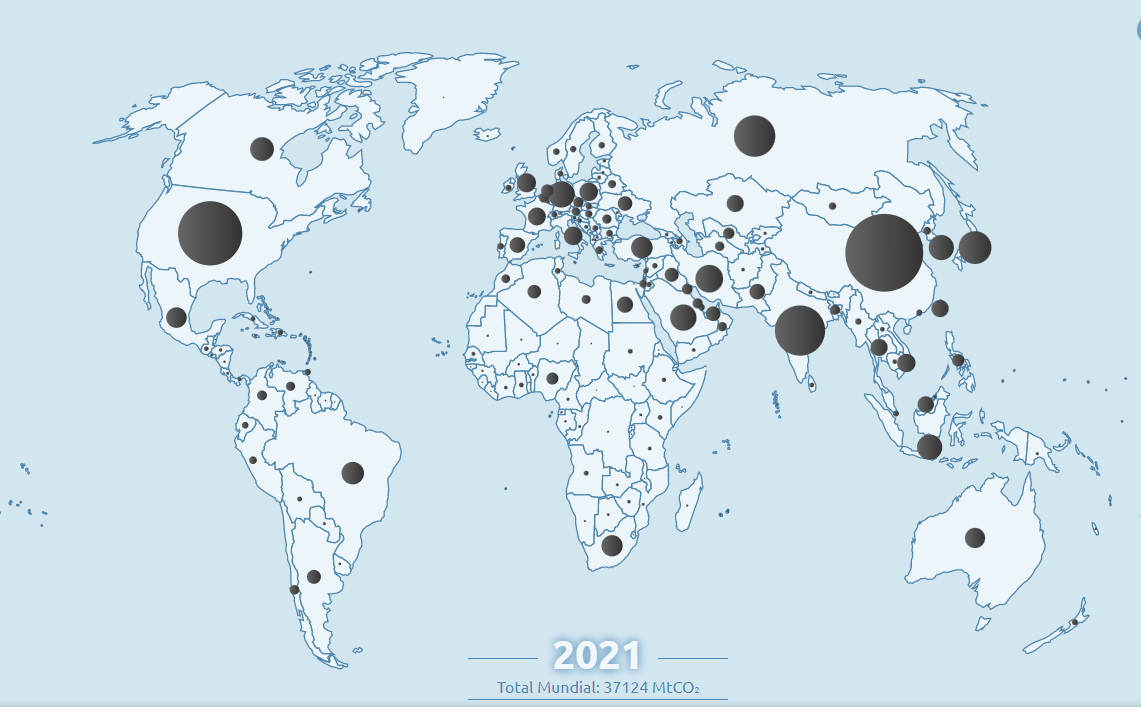 Emisiones CO2. Mundial: 37.124 MtCO2
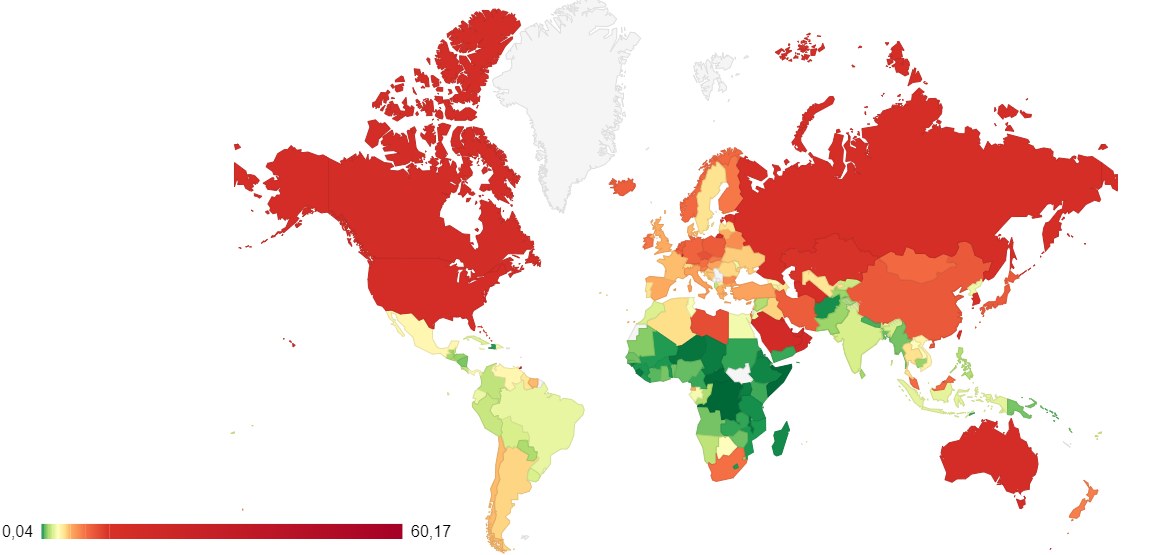 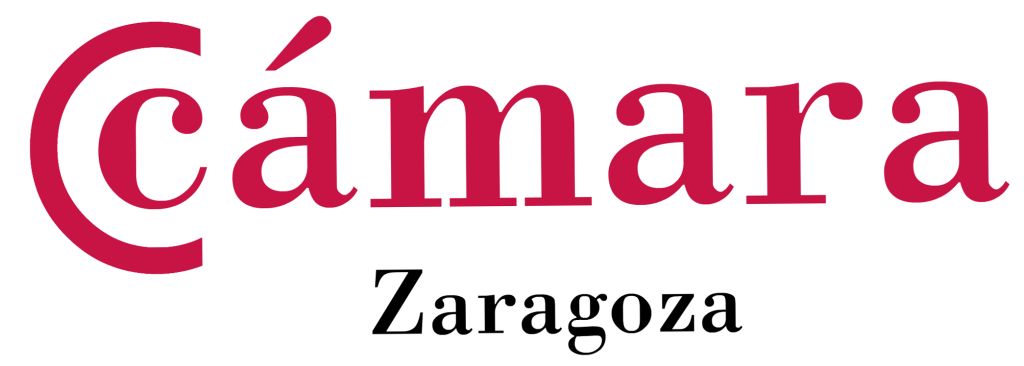 Fuente: Global Carbon Atlas. 2021
Ranking Emisiones CO2/País. (MtCO2). 20 países con mayor volumen de emisión
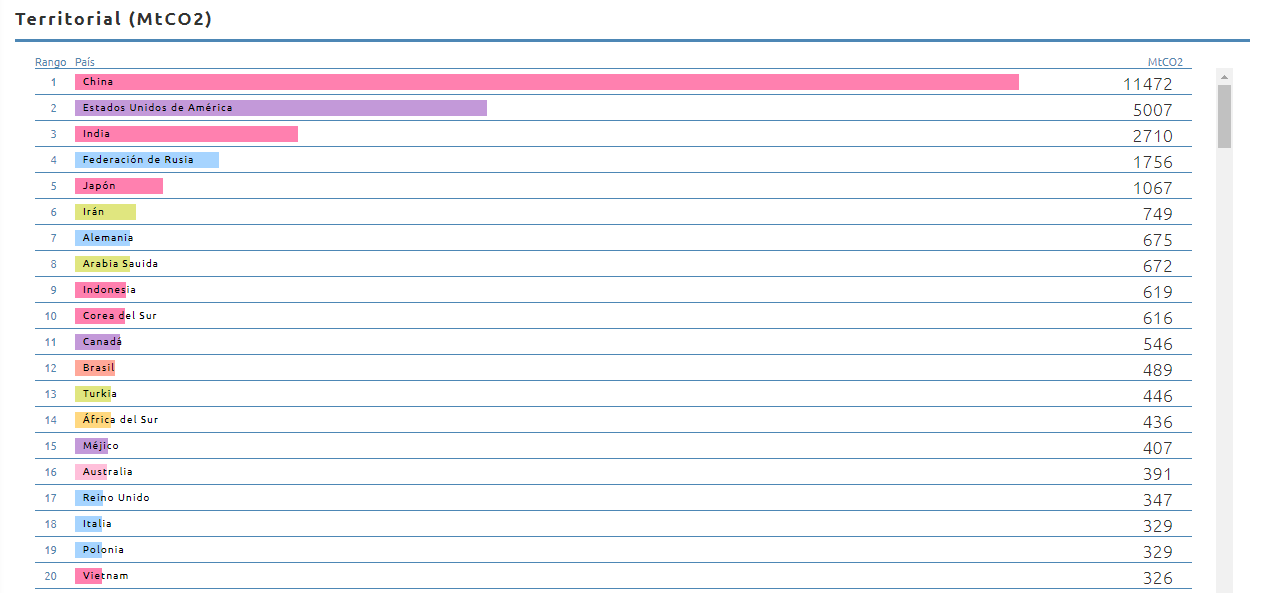 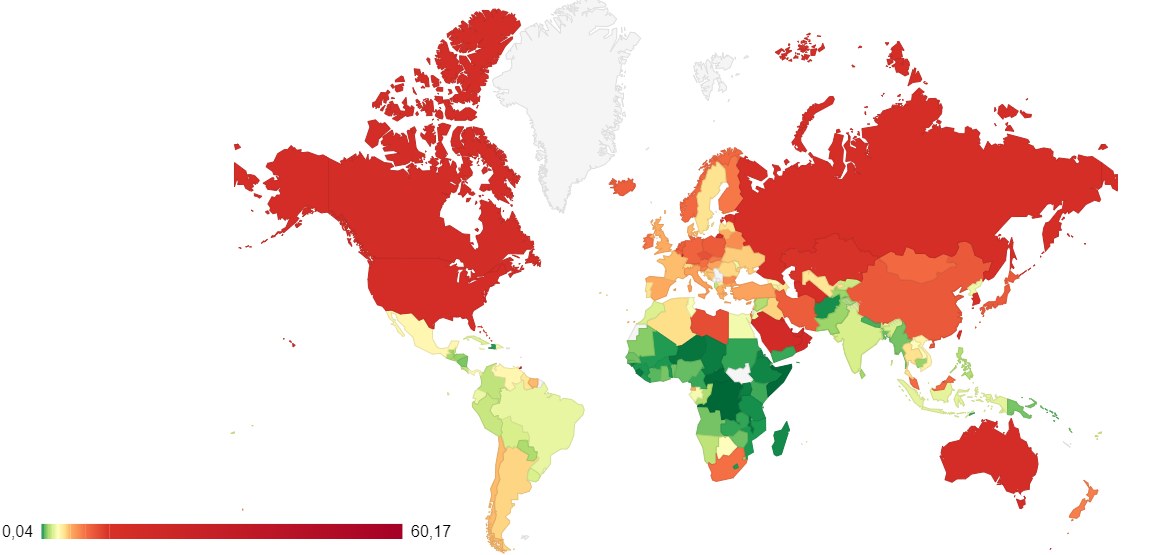 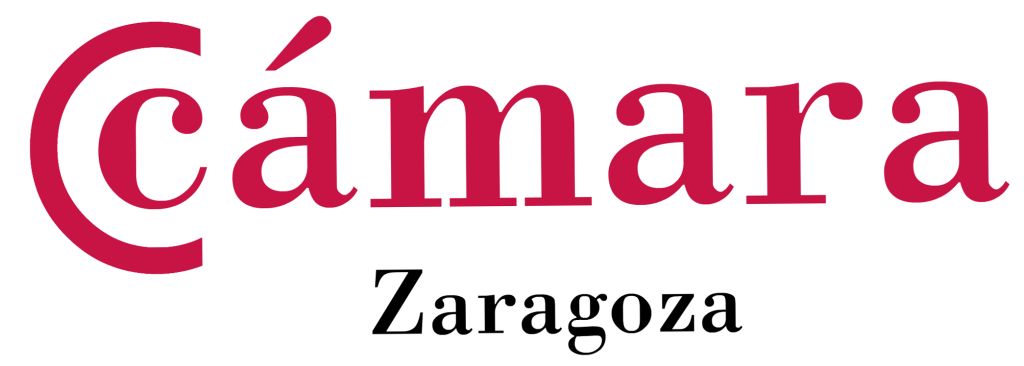 Fuente: Global Carbon Atlas. 2021
Emisiones CO2 toneladas per cápita. Mundial
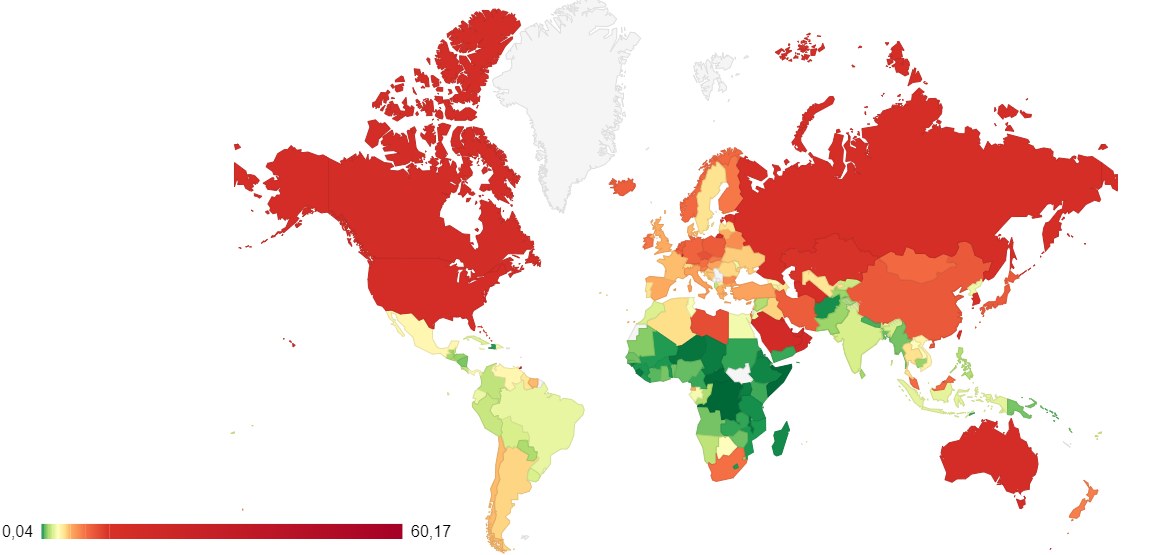 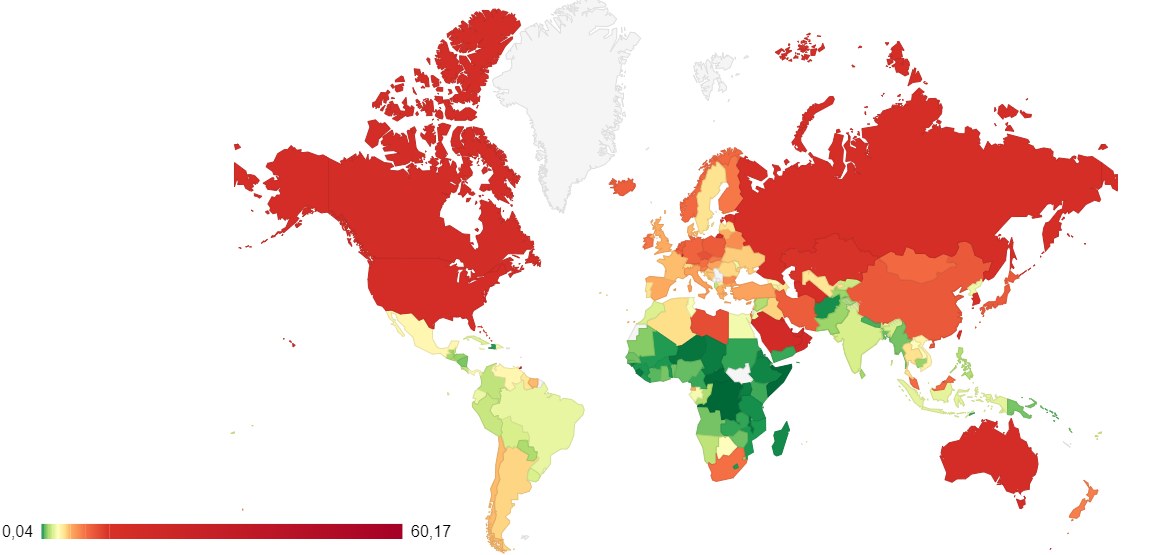 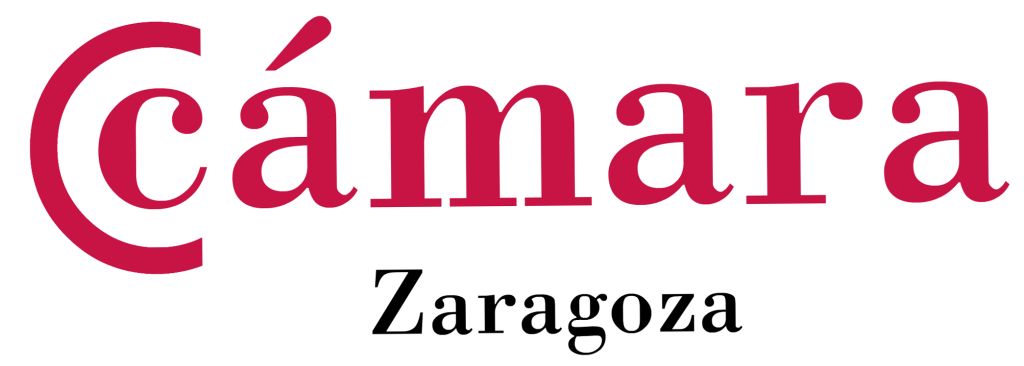 Fuente: Datosmacro.com (Expansión).2021
Emisiones CO2 toneladas per cápita. Europa
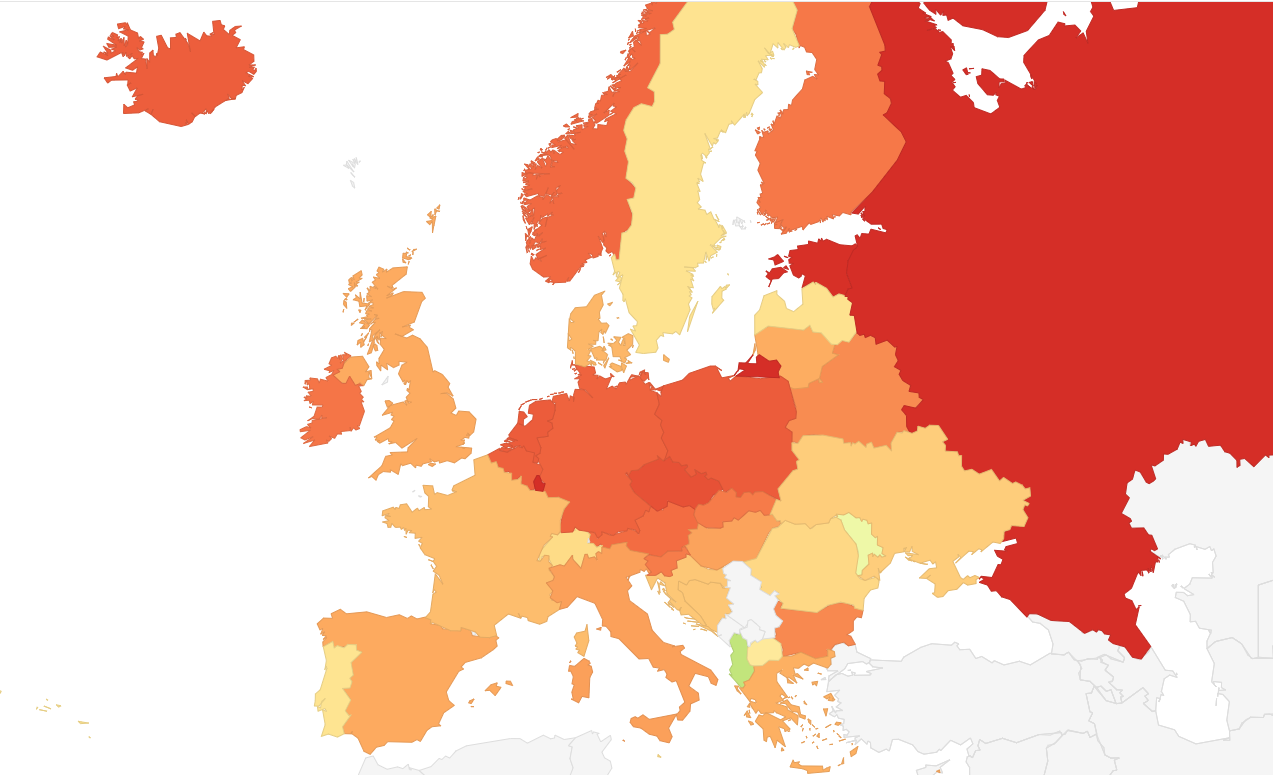 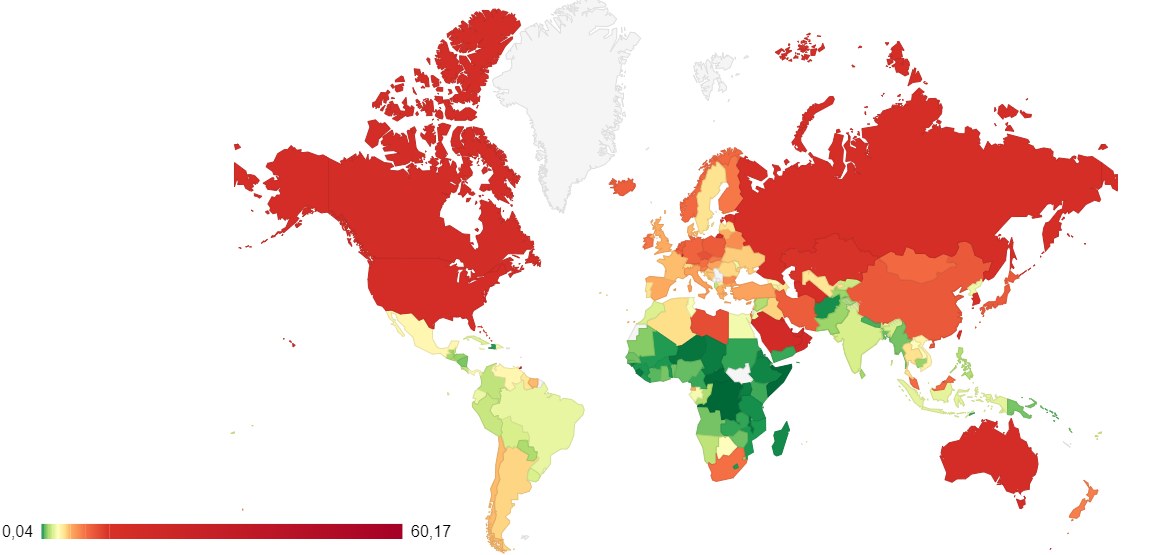 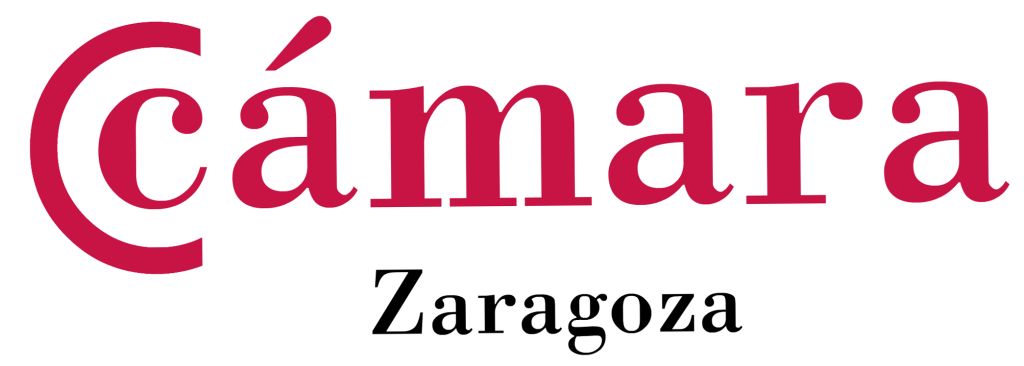 Fuente: Datosmacro.com (Expansión).2021
Emisiones CO2 toneladas per cápita. España
Las emisiones per capita en España están en torno a 5 ton CO2 eq.
Fuente: Datosmacro.com (Expansión).2021
Las emisiones netas en el año 2021 se estiman en 253,8 millones de toneladas de CO2-eq (lo que supone un aumento de 6,1 % respecto a 2020)
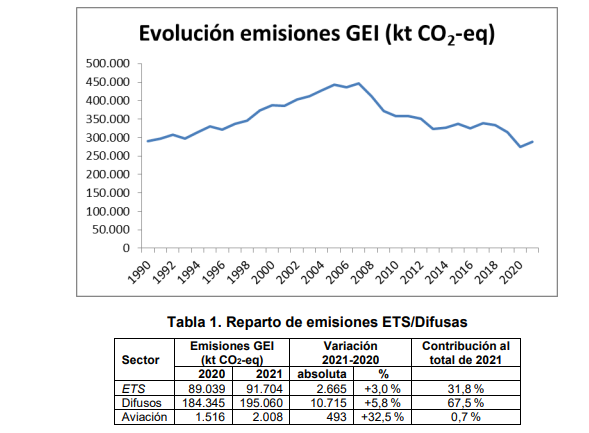 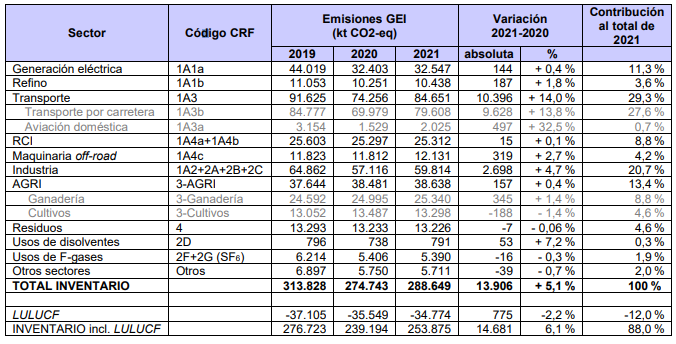 Fuente: Avance de Emisiones de Gases de Efecto Invernadero correspondientes al año 2021
Ministerio para la Transición Ecológica y el Reto Demográfico
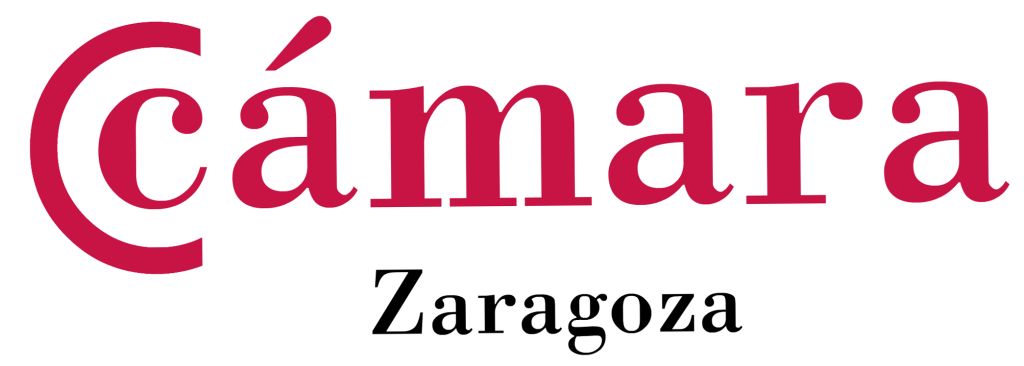 Emisiones de CO2 procedentes de la Generación Eléctrica (tCO2 eq.)
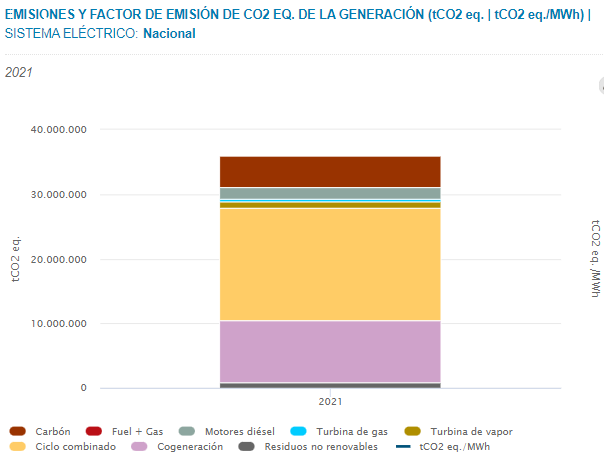 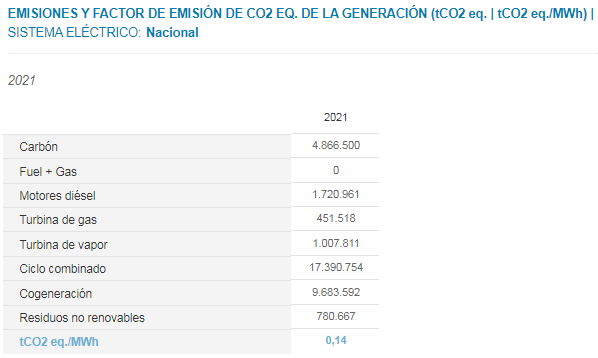 Total tCO2 eq: 			35.901.803
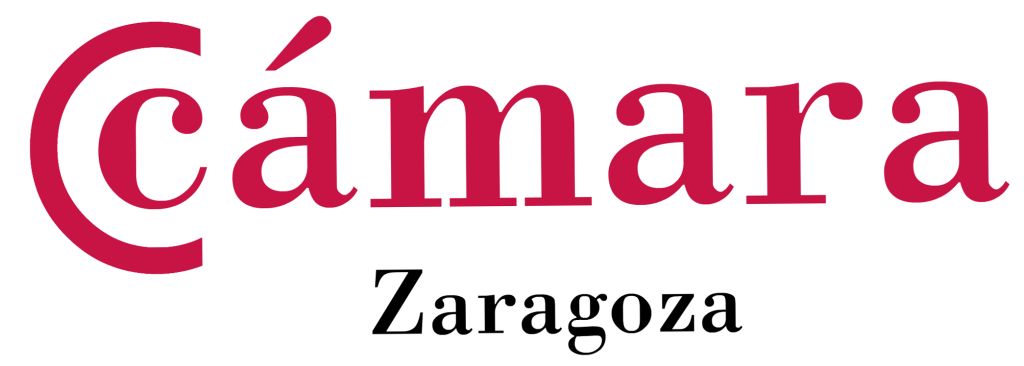 Fuente: Red Eléctrica. 2021